«Интеграция в образовательную деятельность предметно-средового подхода по освоению ребенком опыта безопасного поведения» (кабинет в ПДД ДОУ)
Подготовила: воспитатель МАДОУ «ДС № 52 г. Челябинска» Байрамгулова Ю.М.
Предметно-средовой подход?
Предметно-средовой подход
 подразумевает, что содержание образования 
проецируется непосредственно на предметную среду
Взрослый
Организатор предметной среды
Подбирает дидактический, развивающий материал
Л.С. Выготский считал, что формирование ребёнка происходит в особых условиях, которые он называл социальной ситуацией развития, создающей зону ближайшего развития
определяется содержанием образования
возможность для сотрудничества 
ребёнка и взрослого в освоении 
различных знаний
Знания, полученные в детстве по правилам дорожного движения, усвоенные в дошкольном возрасте, впоследствии становятся нормой поведения, а их соблюдение –потребностью человека
Закон РФ № 196-ФЗ от 10.12.1995г. «О безопасности дорожного движения» ст. 29. «обучение граждан правилам безопасного поведения на дорогах проводится в дошкольных,  общеобразовательных, специальных образовательных учреждениях различных организационно-правовых форм, получивших лицензию на осуществление образовательной деятельности в установленном порядке»
Цель:
формирование навыков безопасного поведения детей на дороге, чувства ответственности, сознательного отношения к соблюдению правил дорожного движения
Задачи:
выработать привычку
 правильно вести 
себя на дорогах;
 воспитывать в
 дошкольниках
 грамотных пешеходов
распространять педагогические знания о ПДД среди родителей
создать во всех  возрастных группах условия для сознательного изучения детьми ПДД; развить умение ориентироваться в различной обстановке
Проектирование предметно-развивающей среды
Как организовать РППС?
Ребенок проявляет самостоятельность
Субъект-субъектный подход – активное, 
самостоятельное участие ребенка
 в решении какой-либо проблемы
Педагог – роль проводника
Комната ПДД
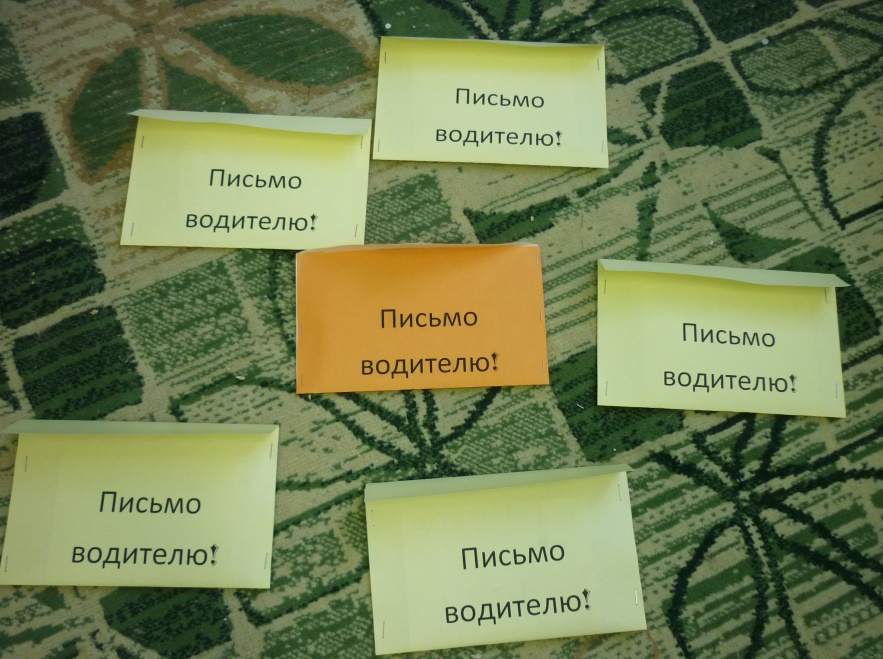 Письмо водителю! Шагающий автобус!
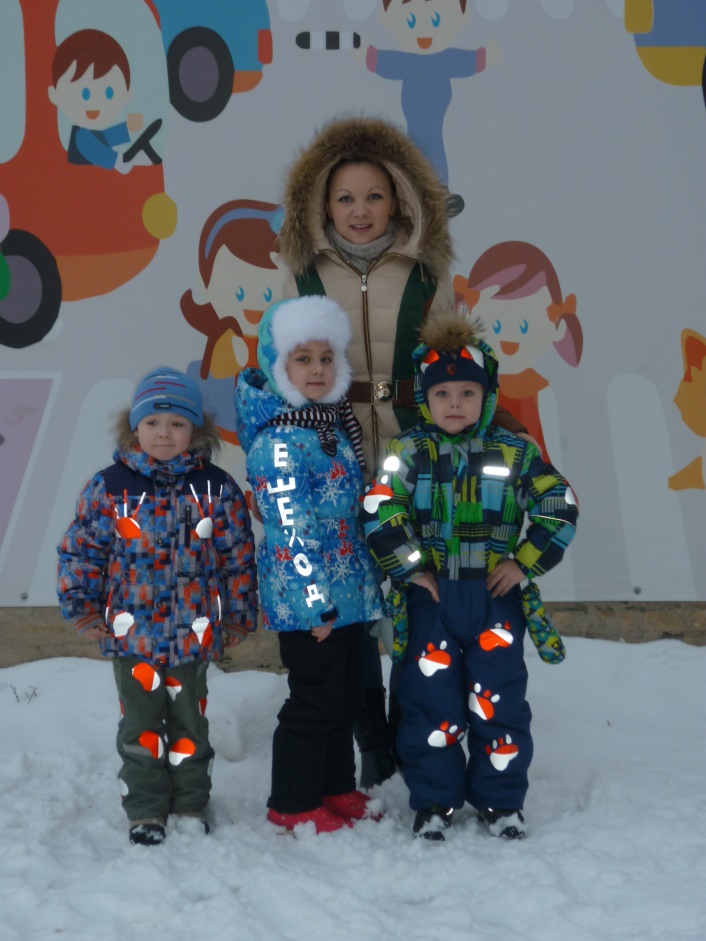 Светофор-мой друг!
От кареты до ракеты
Автогородок
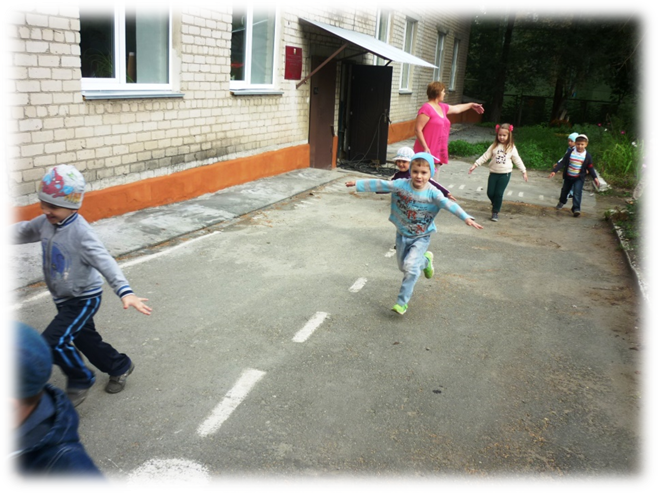 Библиотека им. Маяковского
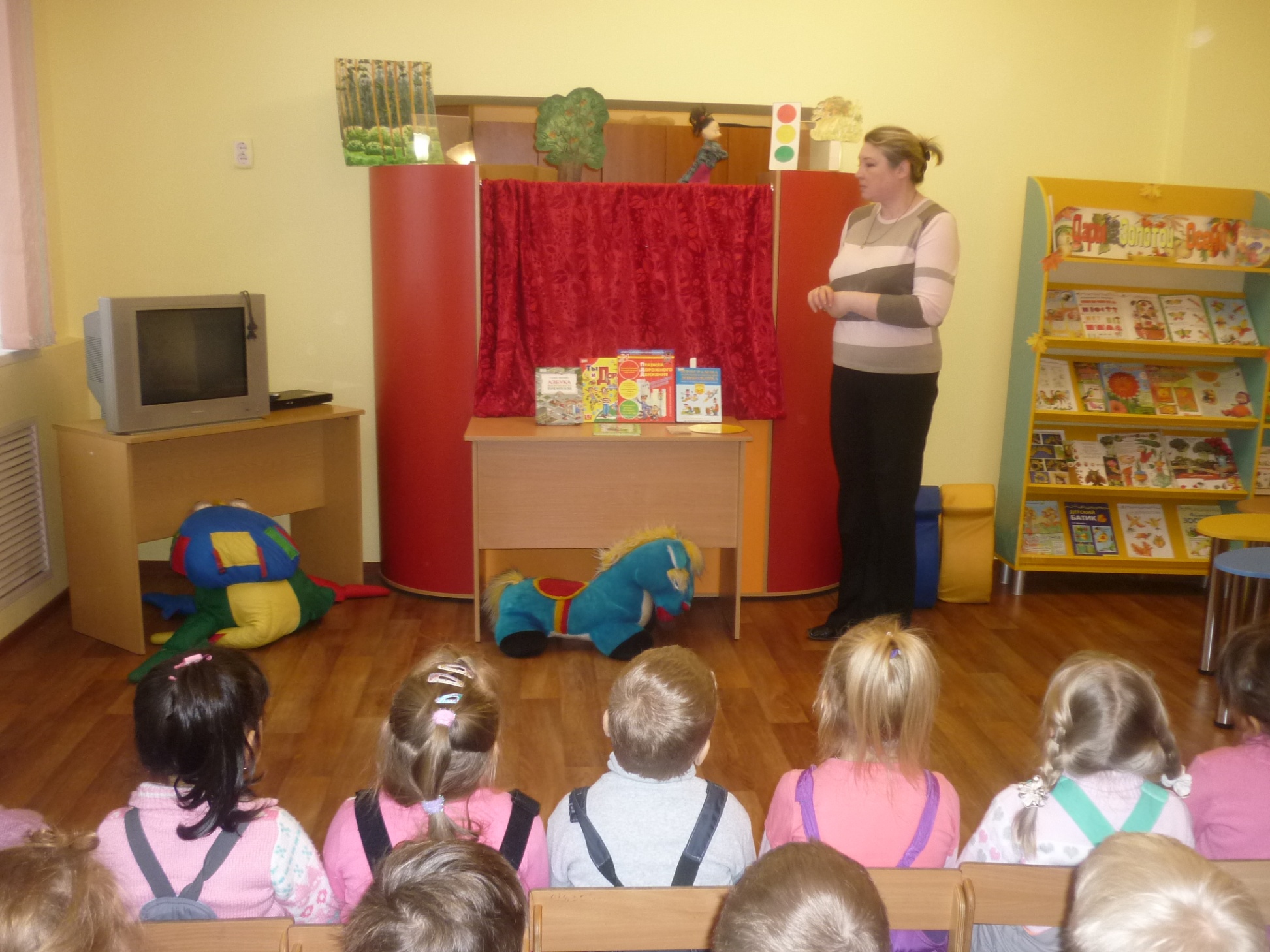 Интеграция с образовательной
 областью «Речевое развитие»
Интеграция с образовательной областью «Речевое развитие»
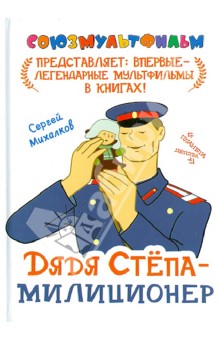 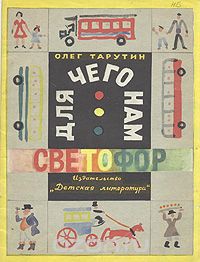 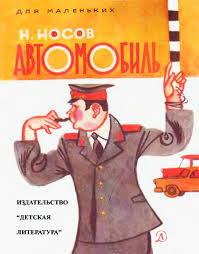 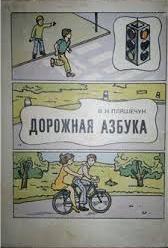 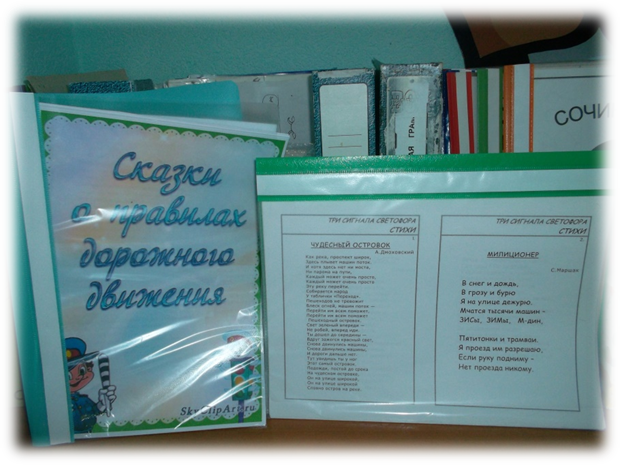 Интеграция с образовательной
 областью «Физическое развитие»
Формирование навыков безопасного поведения в подвижных и спортивных играх.
Используются подвижные и спортивные игры: «Веселые гонки», «Дорожные препятствия».
Формирование начальных представлений о безопасности жизнедеятельности
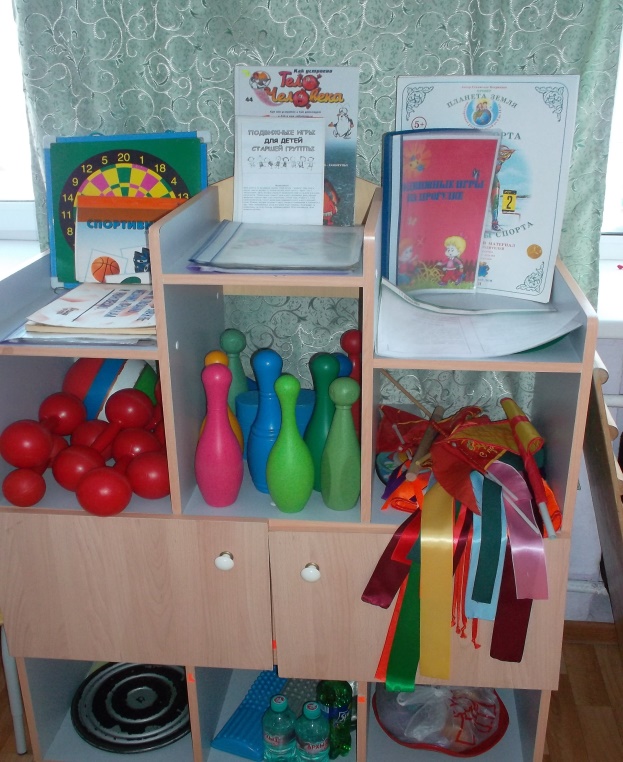 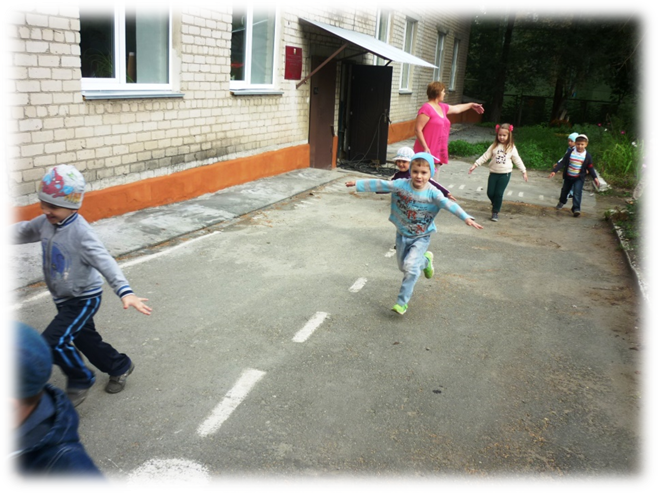 Интеграция с образовательной областью
 «Художественно-эстетическое развитие»
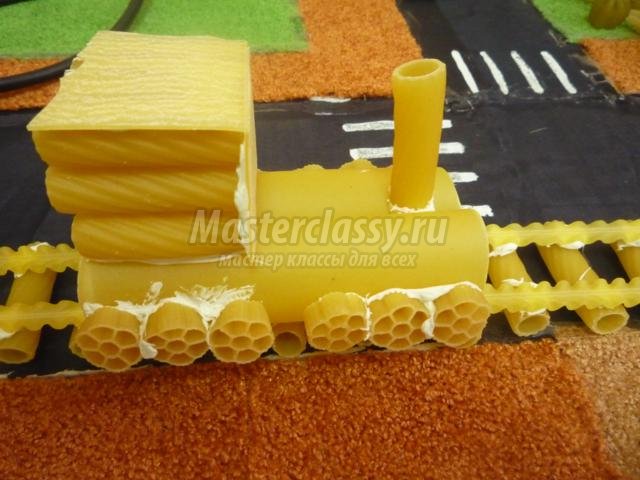 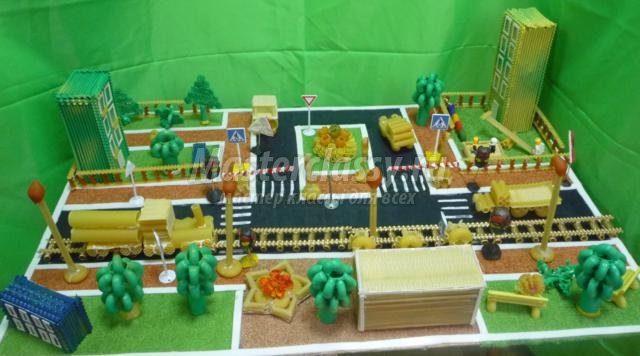 Использование средств 
изобразительного 
искусства и продуктивной 
деятельности
Музыкальные призведения:
-«Автобус», муз. М. Иорданского, сл. О.Высоцкой;
-«Едем мы по улице», муз. Е.Тиличеевой;
-«По улице, по улице», муз. Т. Шутенко, сл.Л.Бойко.
Интеграция с образовательной
 областью «Познавательное развитие»
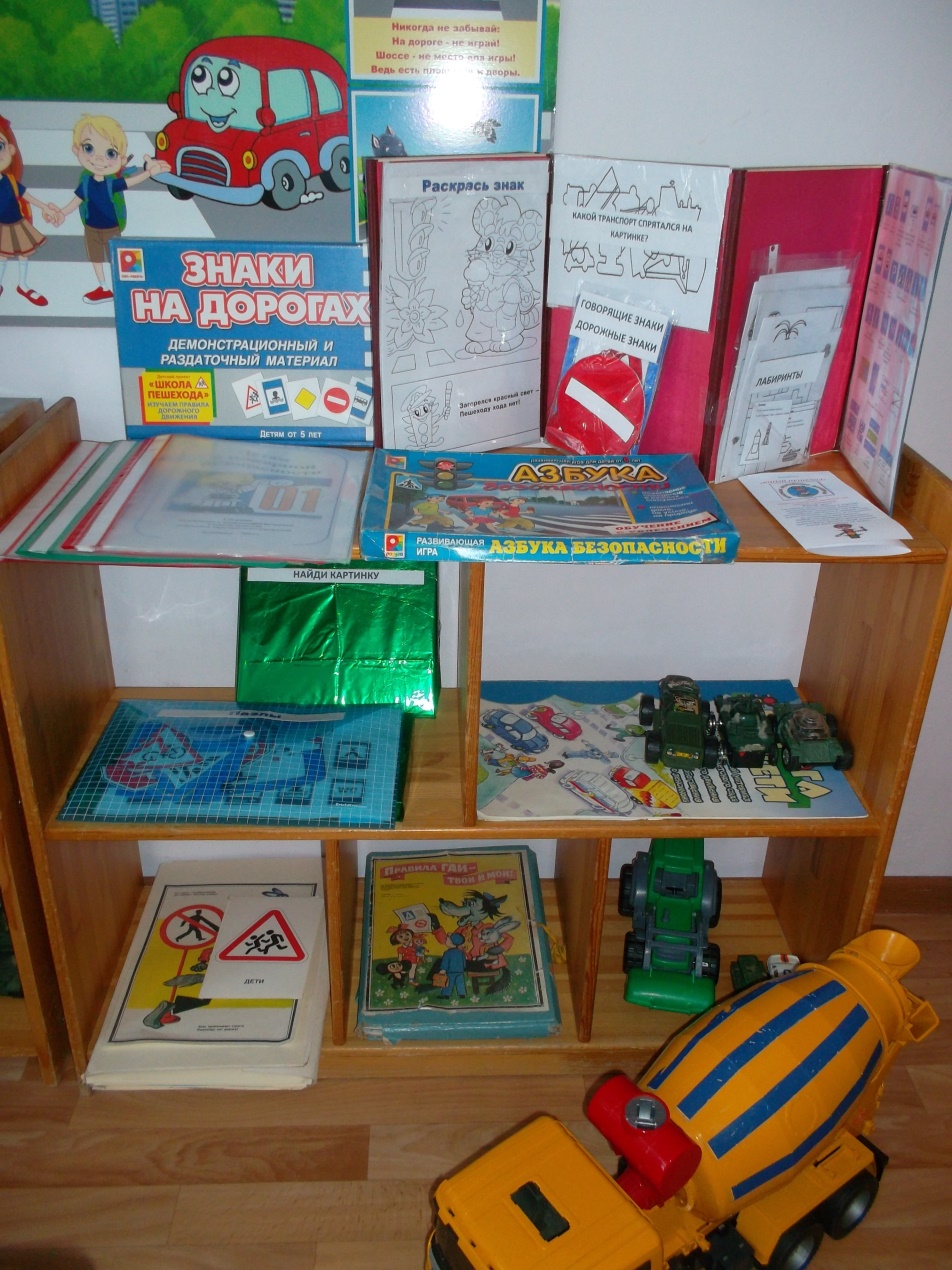 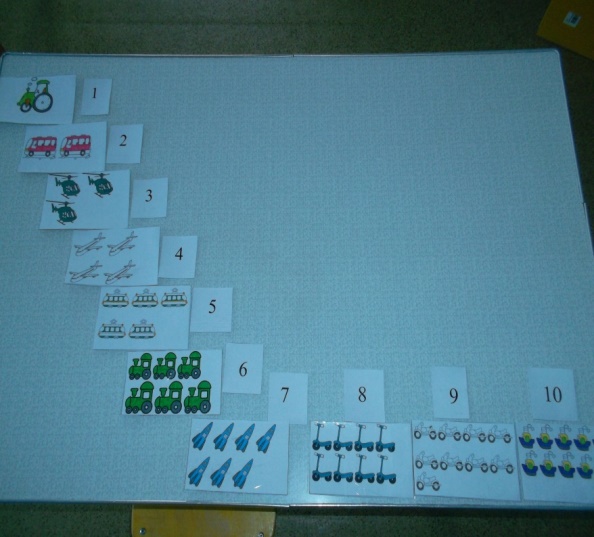 Научиться правилам жизни во взрослом мире – мире спешащих людей и машин!
Программно-методическое обеспечение
Программа «Основы безопасности детей дошкольного возраста», авторы Р.Б. Стеркина, О.Л. Князева, Н.Н. Авдеева
Дети и дорога: основы безопасности: Учебно-методическое пособие для воспитателей дошкольных образовательных организаций по обучению детей безопасному участию в дорожном движении/ Кларина Л.М., Прилуцкая А.А., Поварницына С.А., Грошева О.С. И др.
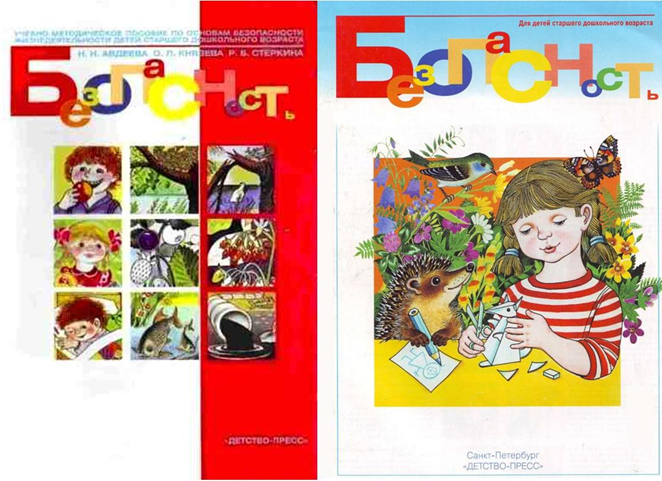 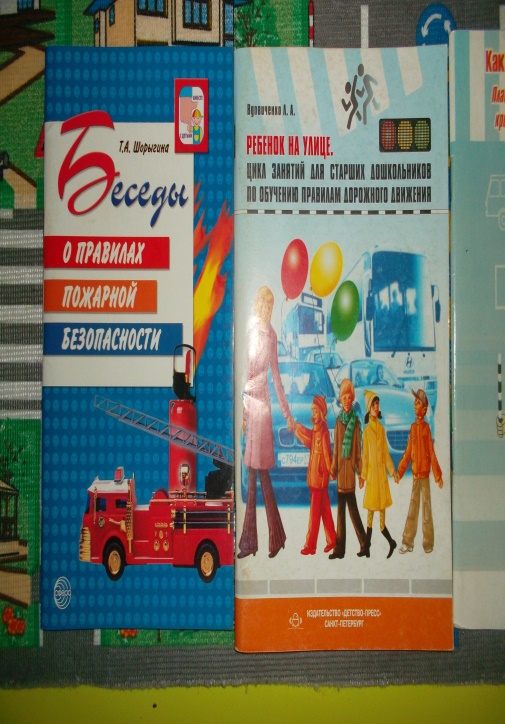 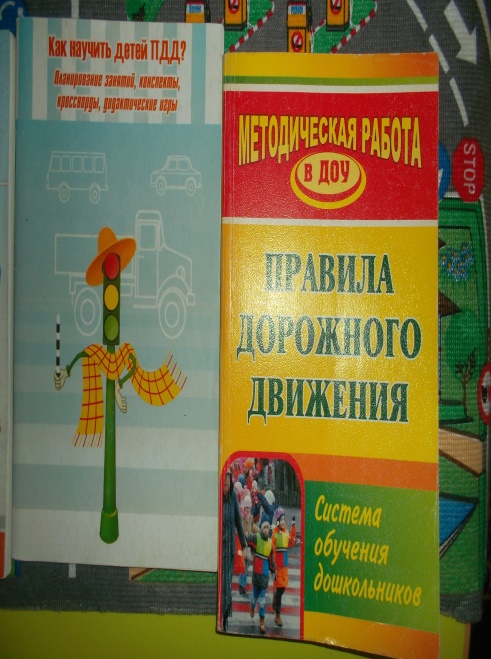 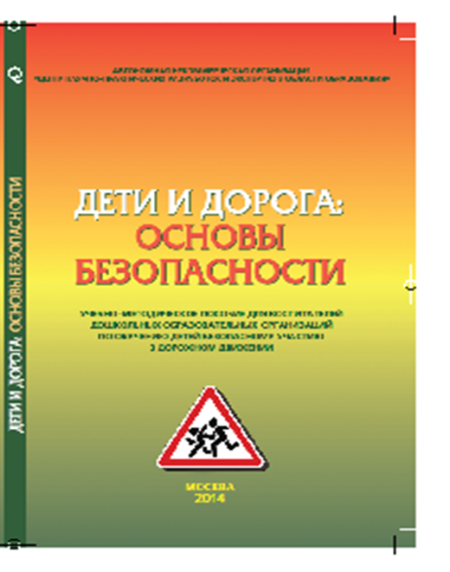